El Santo Rosario – Misterios Gozosos
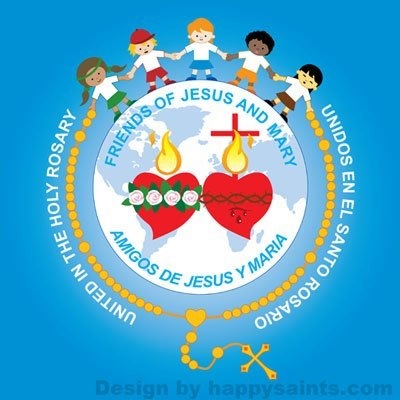 Te Damos Gracias Señor
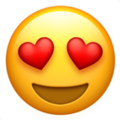 Te Alabamos Señor
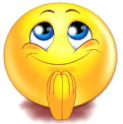 Te Pedimos Perdón Señor
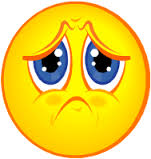 Te Pedimos por…
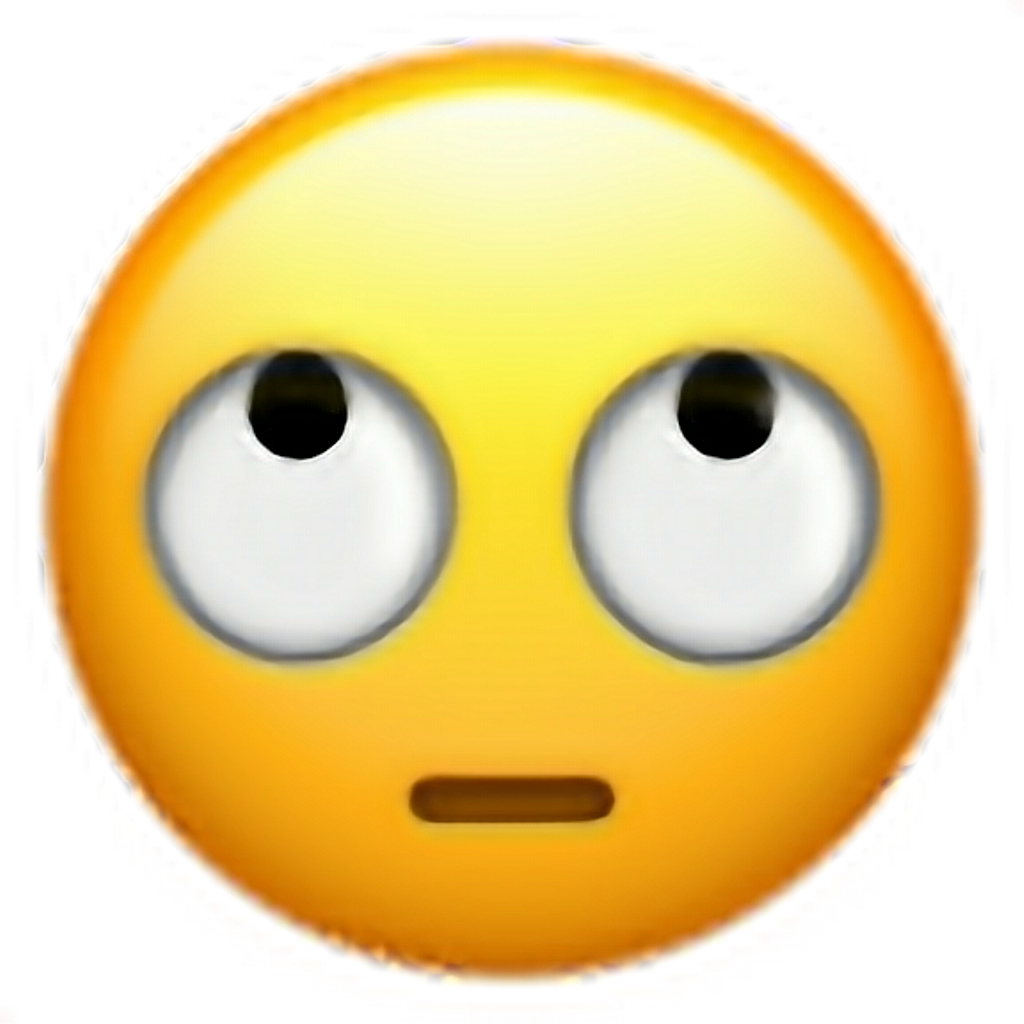 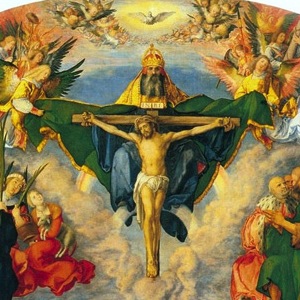 En nombre del Padre, 
del Hijo, 
y del 
Espíritu Santo. 
Amen.
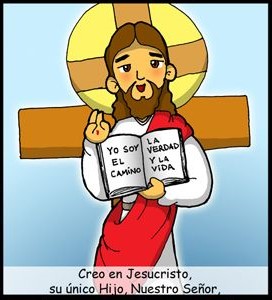 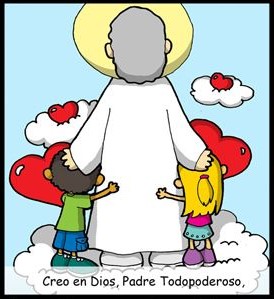 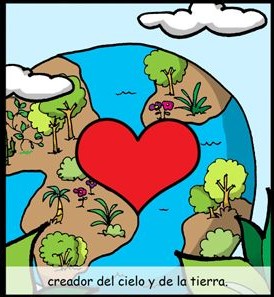 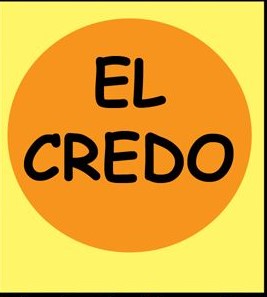 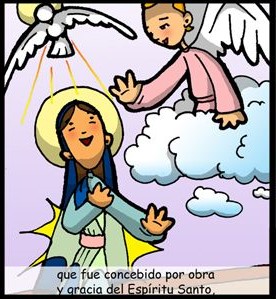 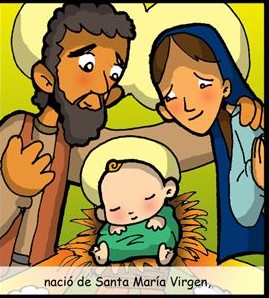 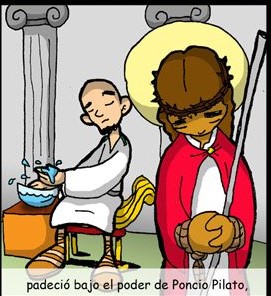 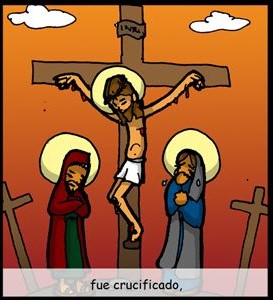 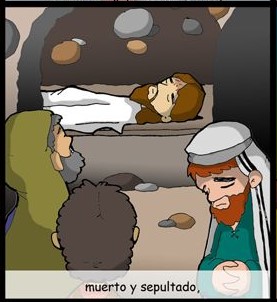 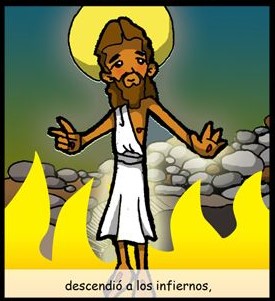 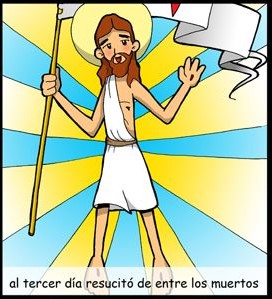 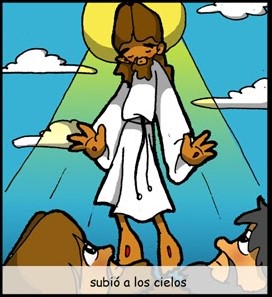 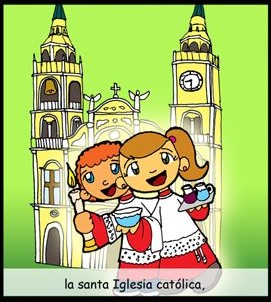 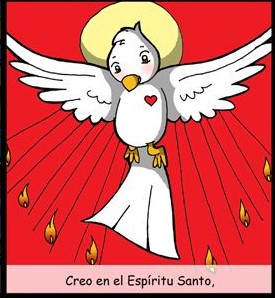 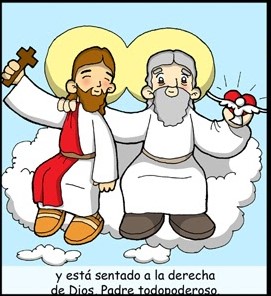 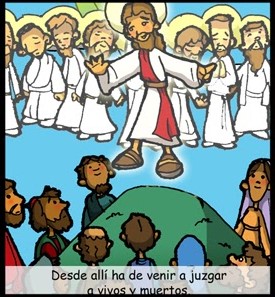 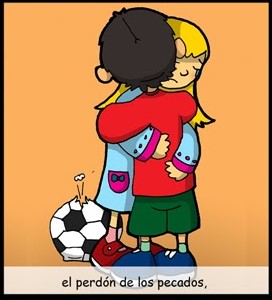 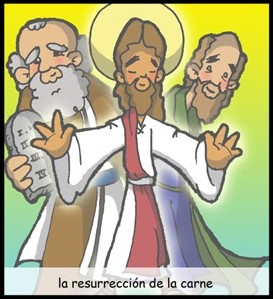 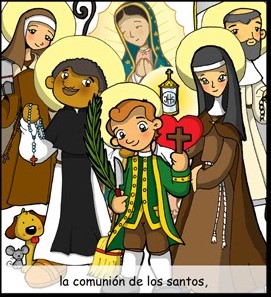 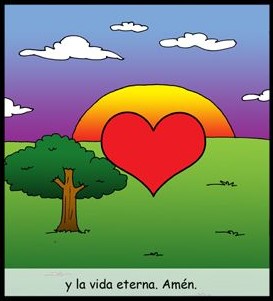 AMEN
Los Misterios Gozosos
Jesús Perdido y Hallado en el Templo
La Natividad
La Anunciación
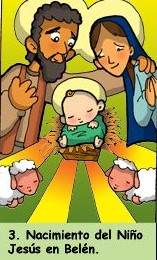 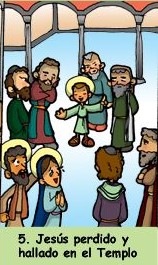 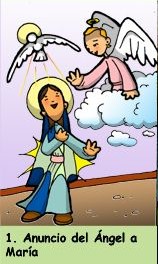 La Visitación
La Presentación
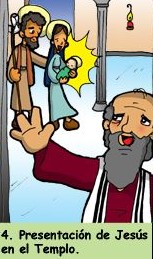 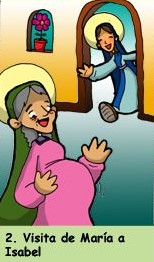 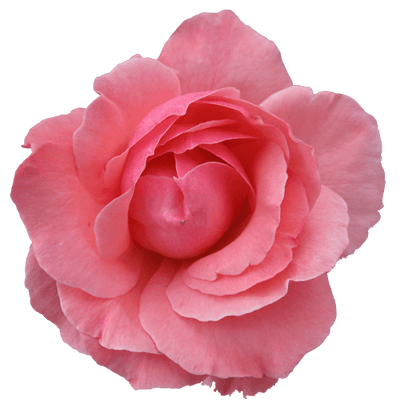 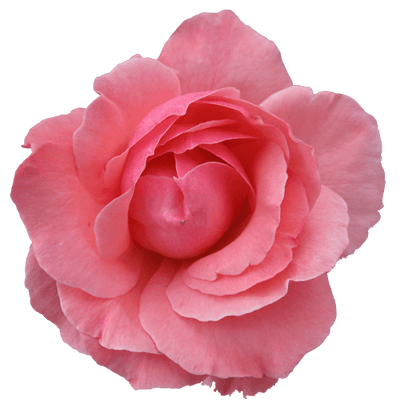 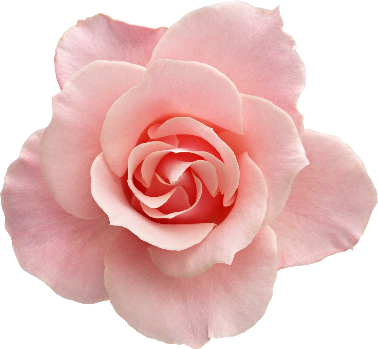 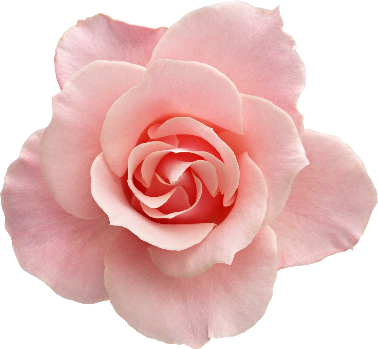 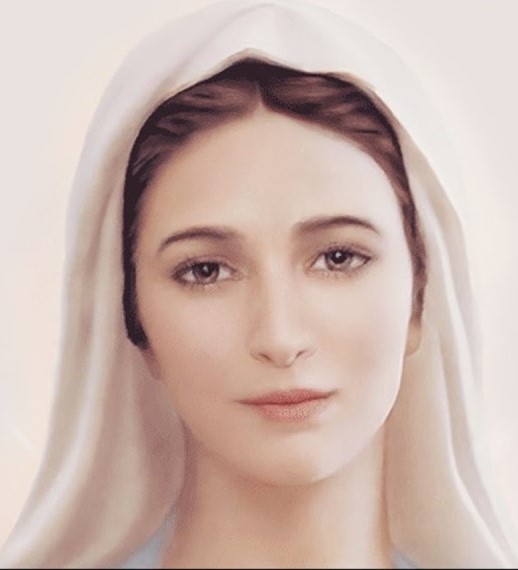 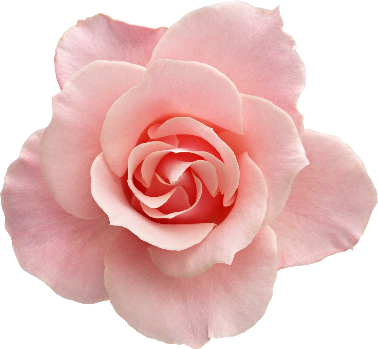 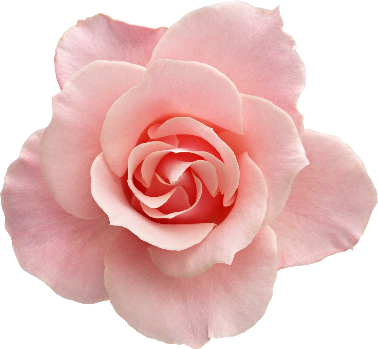 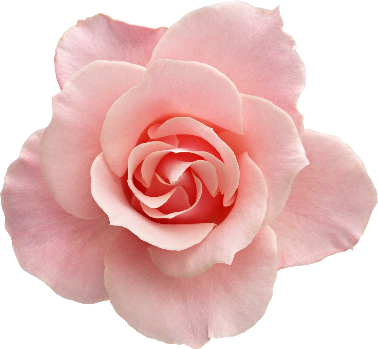 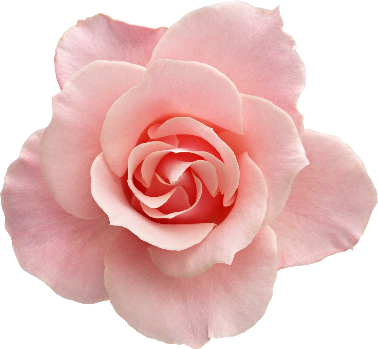 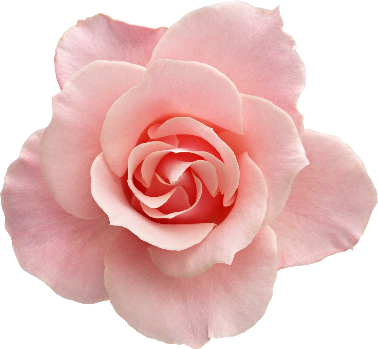 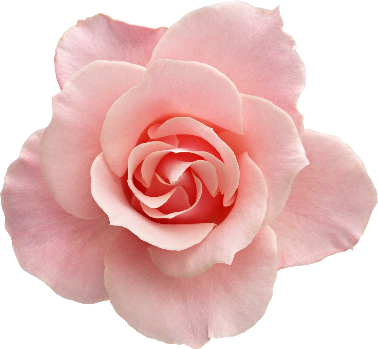 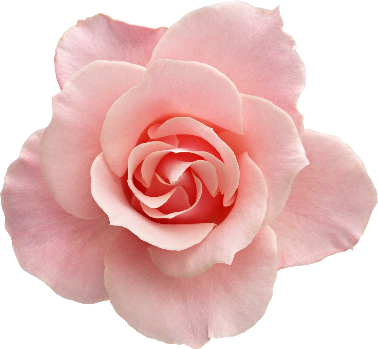 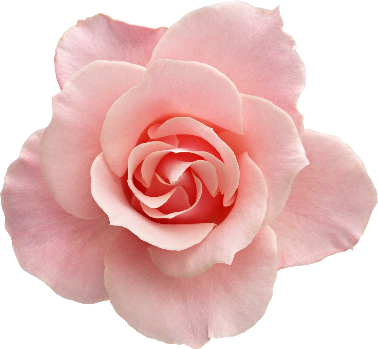 Oh Jesús mío,Perdona nuestros pecados. Líbranos del fuego del infierno. Lleva todas las almas al Cielo, especialmente las mas necesitadas de tu Misericordia.Amen.
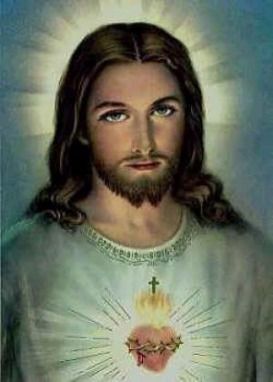 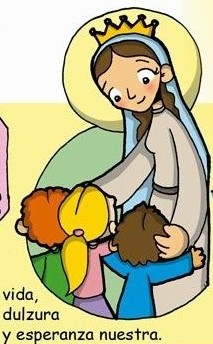 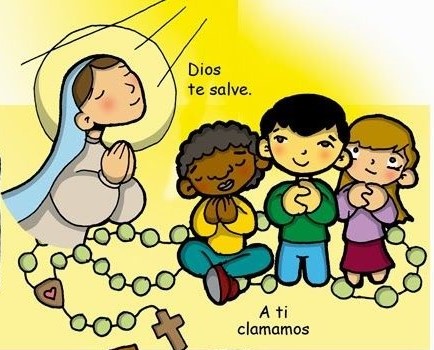 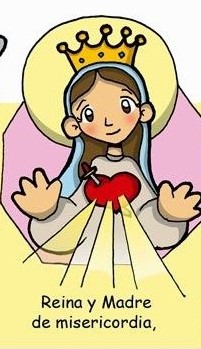 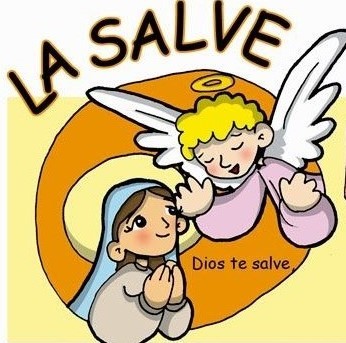 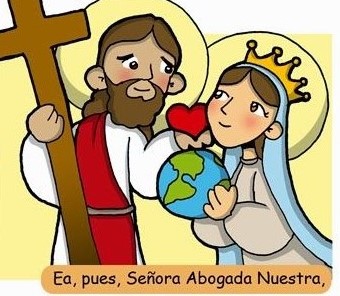 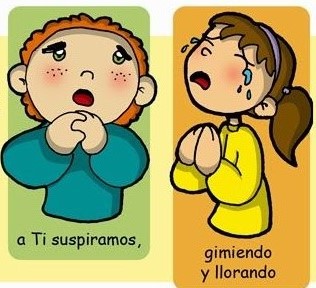 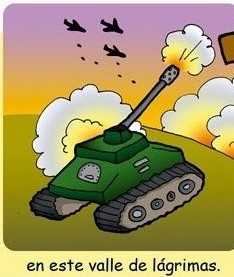 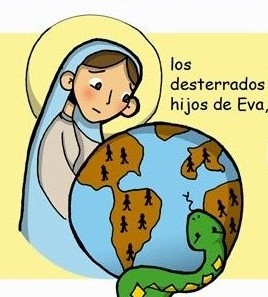 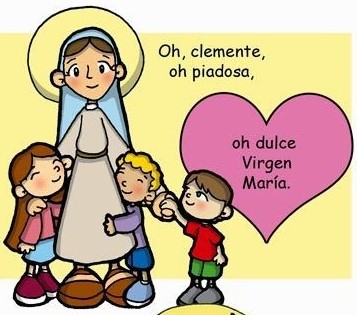 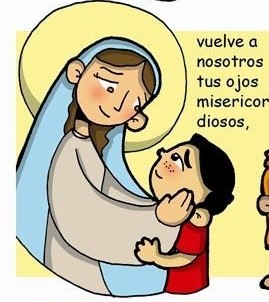 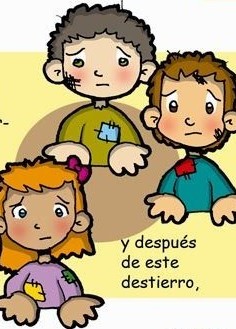 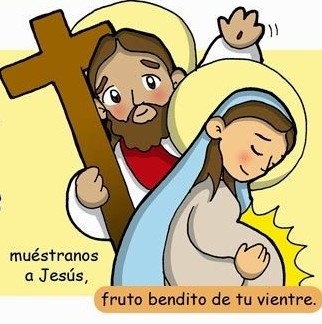 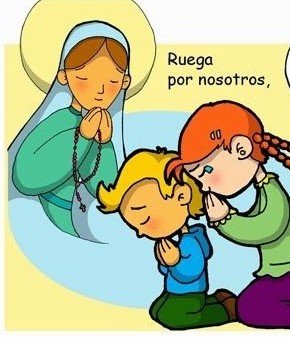 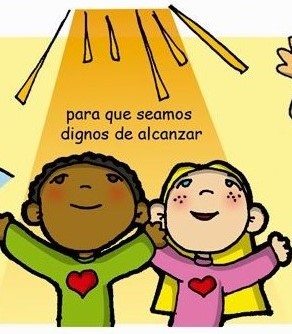 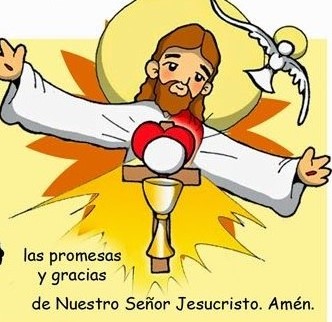 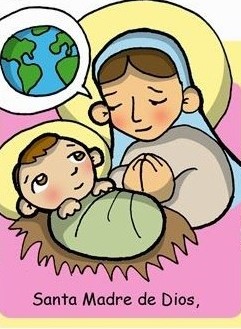 LOS MISTERIOS GOZOSOSPoner el número del orden correcto de los misterios.
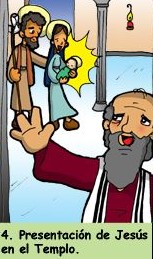 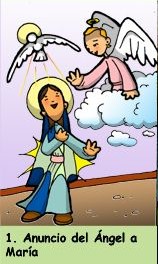 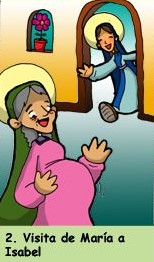 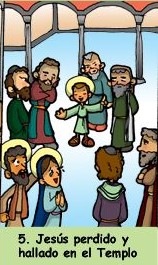 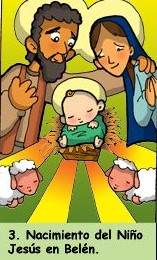 [Speaker Notes: Explicar los ministerios.]